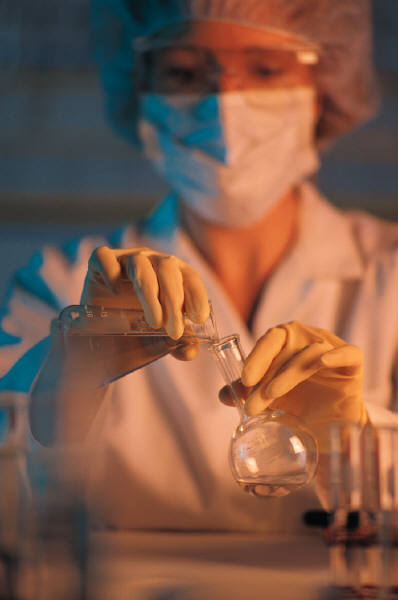 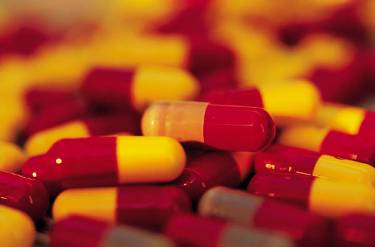 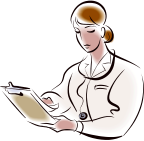 Health Insurance
Options and Benefits
Sources of Health Insurance
Employer
Employers pay part or all the cost of a group health insurance plan as a benefit to their employees.  Costs are generally lower as risk is spread over a large group
Private
Individuals purchase a policy to cover health costs for themselves or their immediate family.  Greater flexibility in types of plan, but costs are higher
Government
State or federal government managed insurance paid from tax revenues.  Must meet age and/or income qualifications
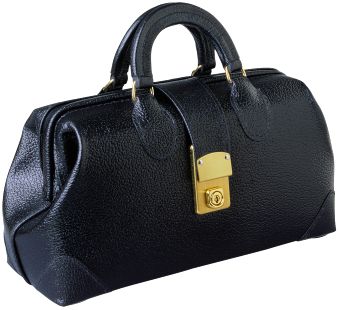 Managed Health Care Plans
HMO  - Health maintenance organization 
a health care group that provides health care services to members for a set fee and a small co-pay
HSA – Health Savings Account
You contribute pre-tax dollars to the account for expected medical expenses for the coming year –-submit claims and receipts for reimbursement up to amount deposited
PPO - Preferred provider organization 
 an agreement between health providers with employers or insurers to provide services at a reduced rate to employees
POS-Point of Service  
members use a primary physician who refers them as needed to participating specialist or members can see non-participating specialist members but, members pay more for their services
Fee for Service
A plan in which an insured can select his/her own doctors and hospitals, pay costs at time of visit, and file form with insurance company for reimbursement of covered expenses
Terms to Know
Deductible – the amount you pay during the term (usually one year) before the insurance pays any medical expenses
Co-payments – Percentage of medical bills you must pay after meeting your deductible.  Usually 10, 20 or 30% of the bill
Preauthorization – prior approval is required from the insurance company before major medical procedures are done. (e.g. surgery, chemotherapy)
Exclusions – medical expenses the policy will not cover (e.g. teen pregnancy, cosmetic surgery)
Terms to Know, continued
Pre-existing Condiitions---An illness or injury that a person has at the time he/she enrolls in a health care plan 
Renewability---A patient’s right to restart coverage annually 
Maximum Benefit---A limit on the number of days one’s care will be covered, or the highest amount that can be paid in benefits for a specific procedure t
Types of Health Insurance
Basic medical 
pay a large part of hospital and surgical care, may also pay part of some other medical expenses (e.g., doctor’s visits) 
Major medical     
pays for long-term illness expenses after basic medical benefits limits have been reached (e.g., cancer).
Other Types of Health Related Insurance Coverage
Dental Insurance
Pays for all or part of checkups which include examination, cleaning, and X-rays
 Pays a portion or repairs such as  fillings, crowns, and root canals
Offered with group rates through some employers
Vision Insurance
Pays for checkups 
Covers a portion of the cost of lenses and frames
Accident Insurance (e.g. School Insurance)
Often available at low rates
Covers medical bills related to injury occurring at eligible locations and/or times (e.g. school grounds, sports events)
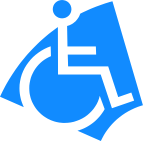 Types of Disability Insurance
Disability
Pays a portion of income lost to a worker who is unable to return to work for an extended period of time because of illness or injury
Shop carefully as costs and benefits vary widely
Workmen’s Compensation
Employers are require to have in every state in some form
Covers medical care, treatment, rehabilitation, and a portion of wages from injuries that occur in the workplace
Long Term
Pays for care when a person with a chronic illness or injury cannot care for themselves for an extended period of time
Government Sponsored Health Insurance
Medicare
Covers eligible citizens 65 or older or eligible adults who can no longer work due to illness or disability
Funded from payroll taxes
Medicaid
Health  insurance for eligible low income persons
Funded from state and federal tax revenue
CHIP – Children’s Health Insurance Program
Health insurance for children under 18 whose parents make too much to qualify for medicaid, but not enough to afford private insurance
Federal funds are distributed by the state
Gap Insurance
COBRA
Consolidated Omnibus Budget Reconciliation Act
Law that gives you the right to continue employer sponsored group health insurance plan for a limited time after you leave your job.  You pay the premiums.
Medigap Insurance
Private insurance available to citizens 65 and older who have Medicare A and B plans.
Covers the cost of co-payments and deductibles